Radio Frequency Noise Reduction in the LIGO Hanford Observatory
Matthew Withers
2019 Caltech SURF Program

Mentors: Dick Gustafson and Keita Kawabe
LIGO-T1900364-v3
Overview
RF Distribution System Overview
Project #1 – Eliminating Harmonic Generation in the RF Distribution Amplifier
Project #2 – Mapping RF Cable Noise to DARM
Mapping Methodology
Experiment #1: Cable Characterization
Experiment #2: RF Noise Injections
Experiment #3: Cable Noise Profile Collection
Future Work
LIGO-T1900364-v3
LIGO Laboratory
2
aLIGO RF Distribution System
The aLIGO RF Distribution System produces and distributes a variety of radio frequency signals, which are used to modulate/demodulate the signal channels used to monitor and control the IFO
Main Modulation Frequencies: 9.10023 MHz and 45.50115 MHz
RF Distribution affects a multitude of IFO subsystems (e.g., ISC, PSL, etc.)
Noise reduction in the RF Distribution system is critical – ensures that RF noise does not propagate to other IFO systems
LIGO-T1900364-v3
LIGO Laboratory
3
Project #1: Harmonic Noise Elimination
The RF Distribution Amplifier (D1000124)
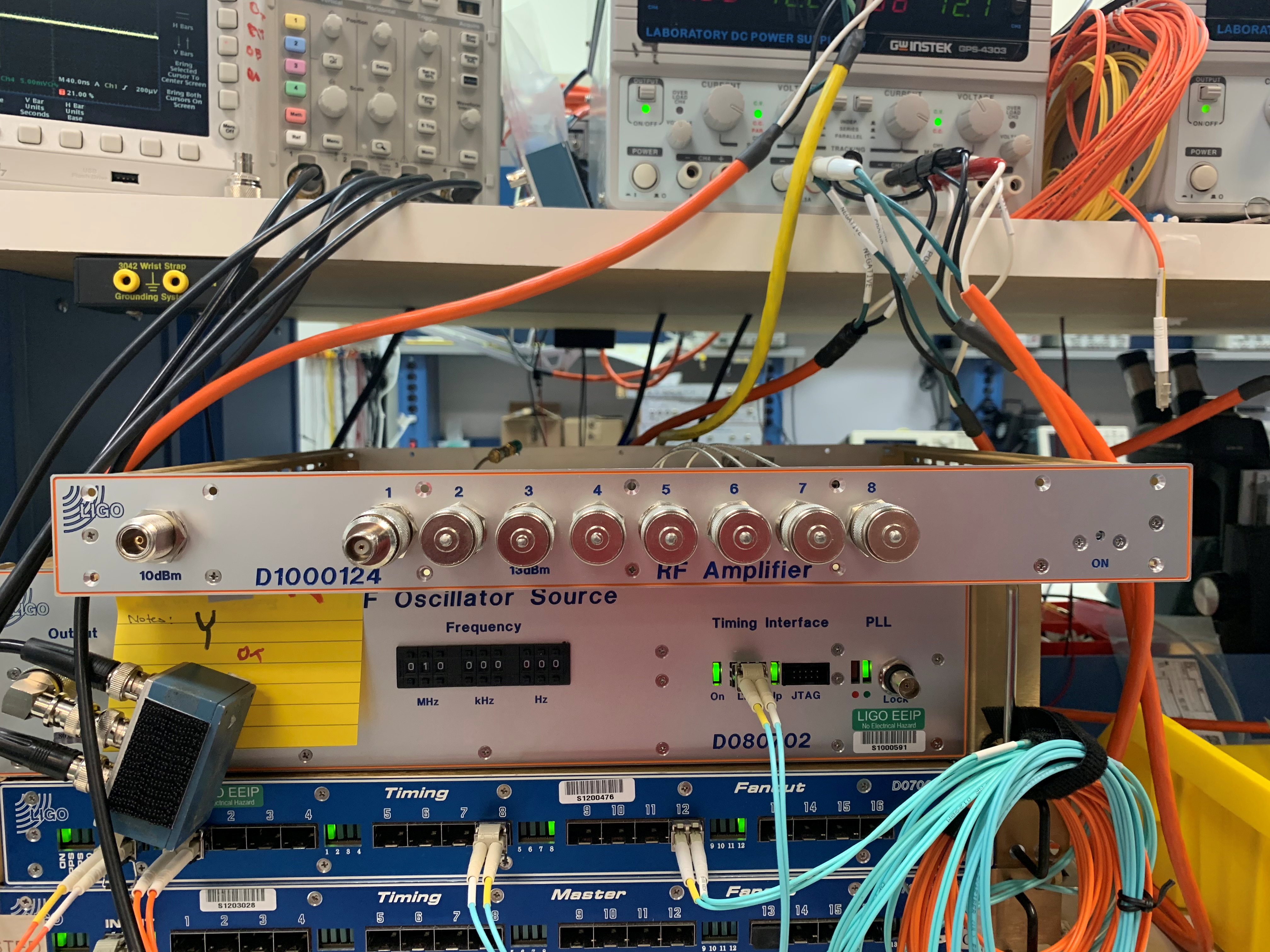 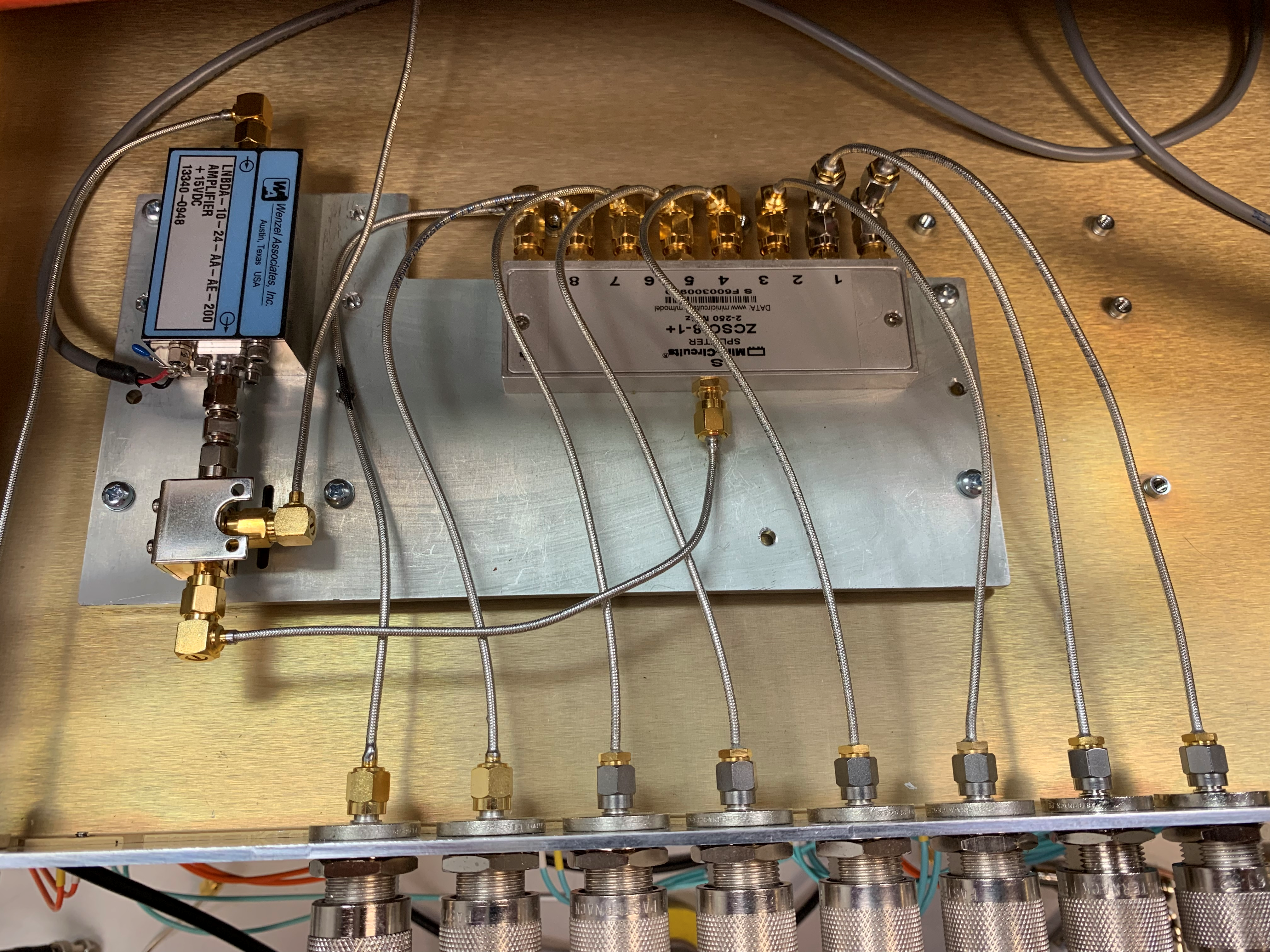 LIGO-T1900364-v3
LIGO Laboratory
4
Project #1: Harmonic Noise Elimination
Sample Harmonic Noise Profile (10 MHz Amp)
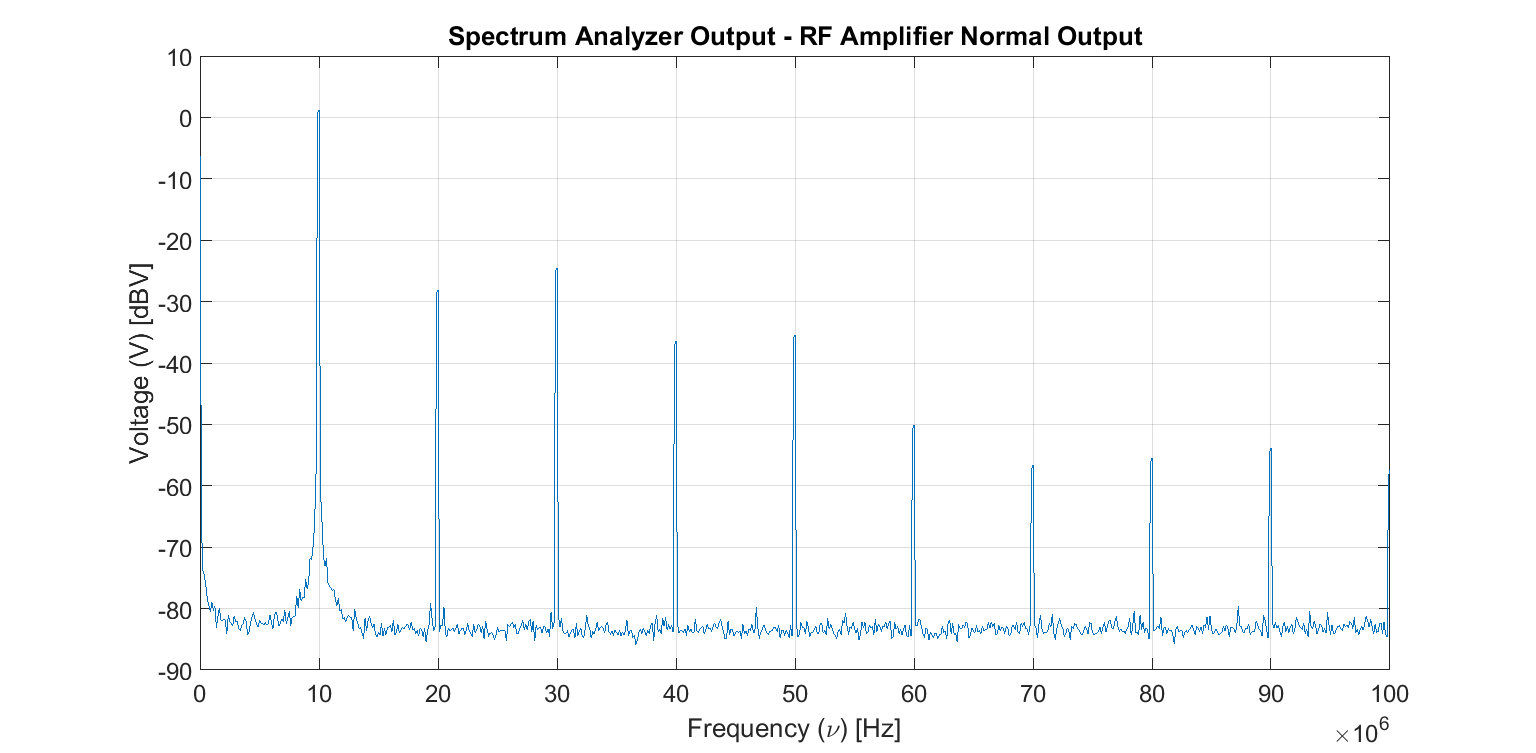 LIGO-T1900364-v3
LIGO Laboratory
5
Project #1: Harmonic Noise Elimination
RF Distribution Amplifier
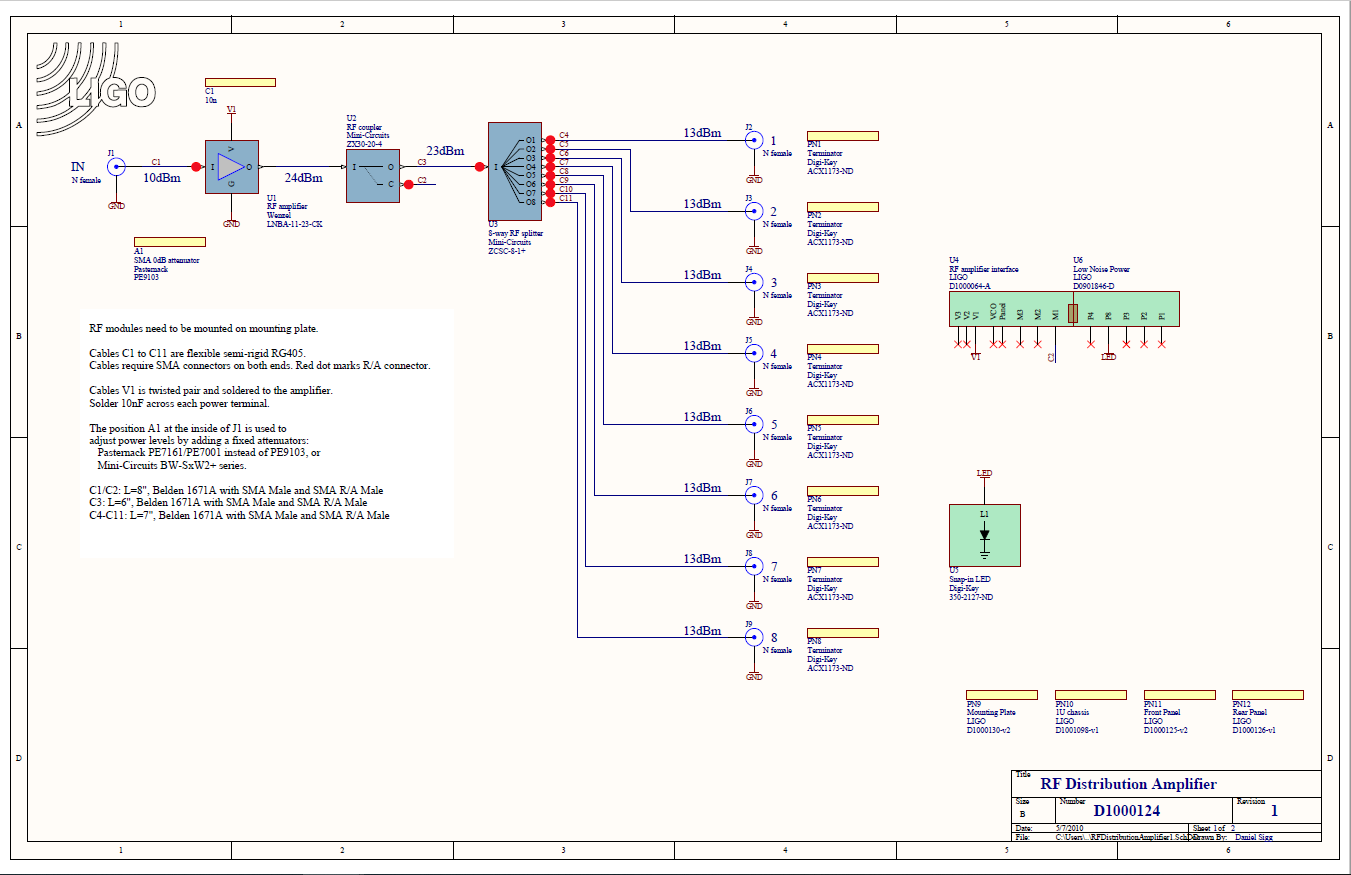 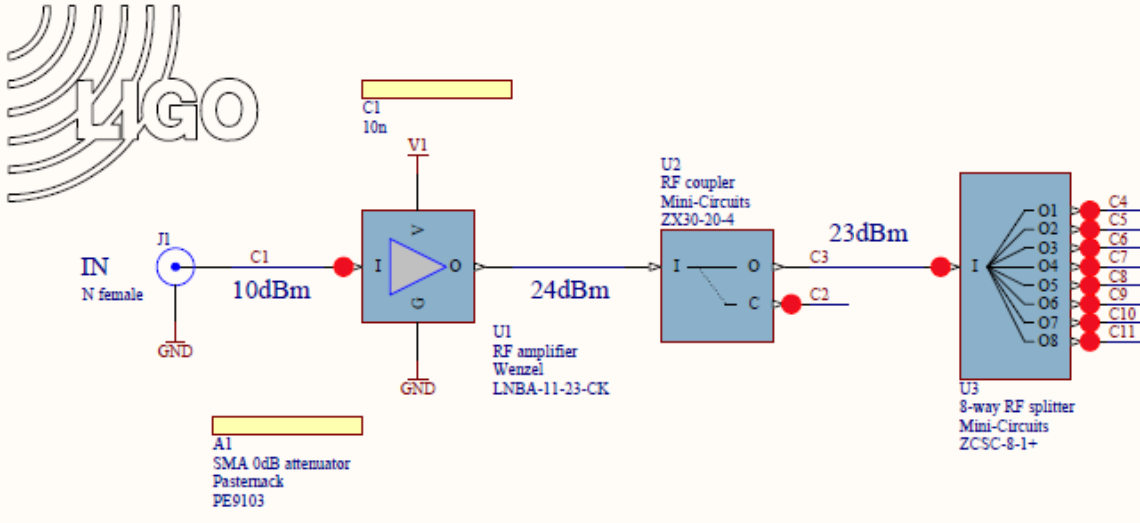 LIGO-T1900364-v3
LIGO Laboratory
6
Project #1: Harmonic Noise Elimination
Solution: RL Filtering
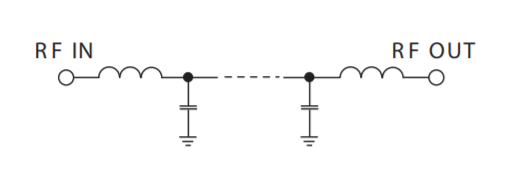 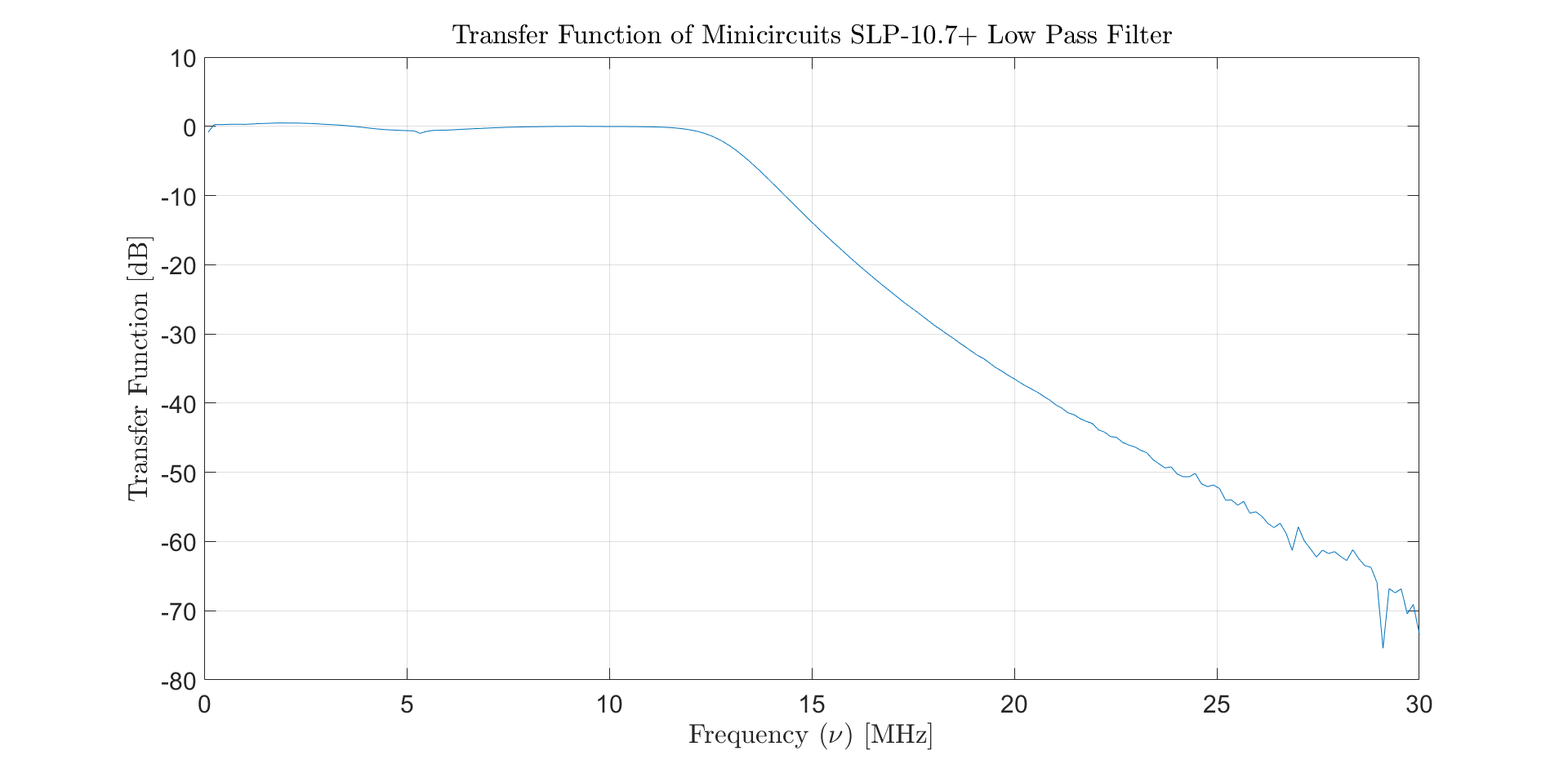 Filter Requirements:
Fundamental Freq. Falls before -1 dB Cutoff
Second Harmonic Falls after -20 dB Cutoff
LIGO-T1900364-v3
LIGO Laboratory
7
Project #1: Harmonic Noise Elimination
Corrected RF Amplifier Output (10 MHz Amp)
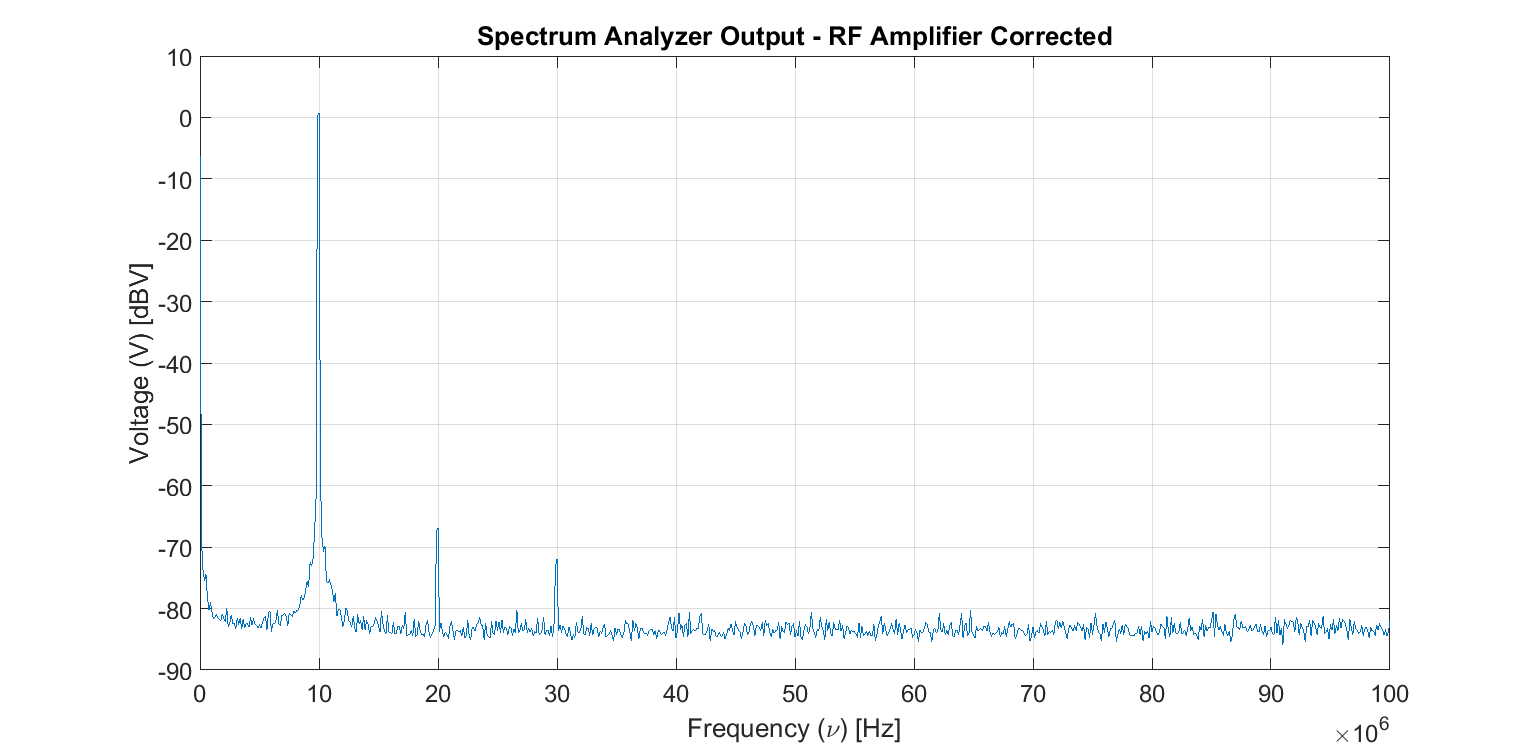 LIGO-T1900364-v3
LIGO Laboratory
8
Project #2: Mapping Cable    Noise to DARM
Shield Noise Overview
H1 uses HELIAX LDF4-50A cables from Andrew
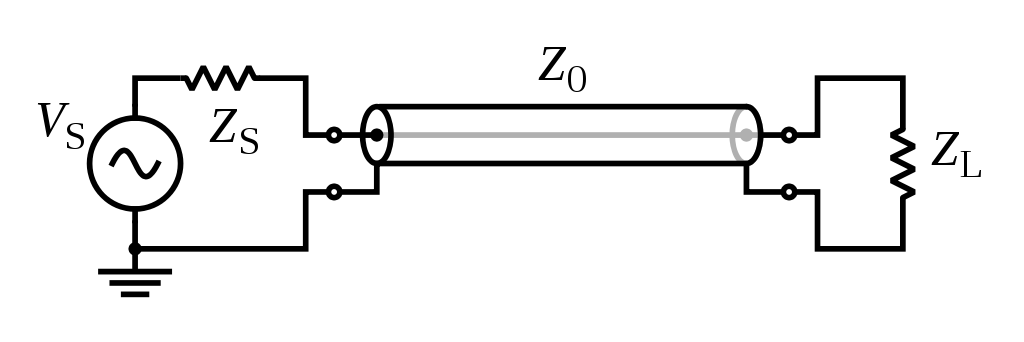 LIGO-T1900364-v3
LIGO Laboratory
9
Project #2: Mapping Cable    Noise to DARM
Mapping Methodology:
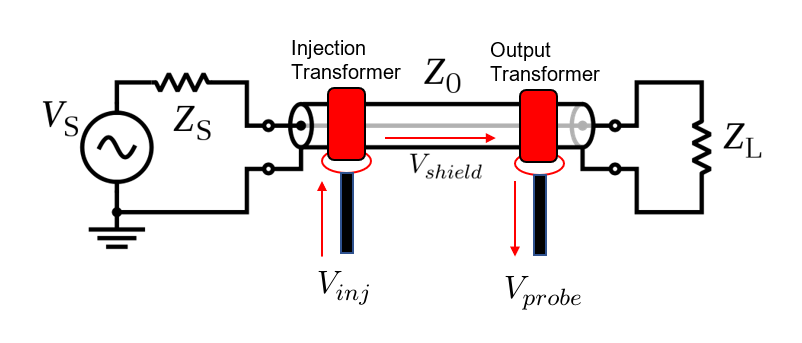 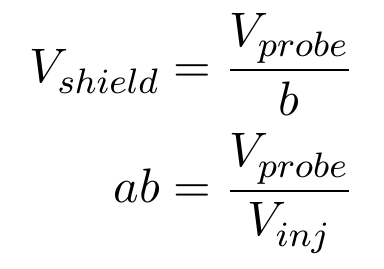 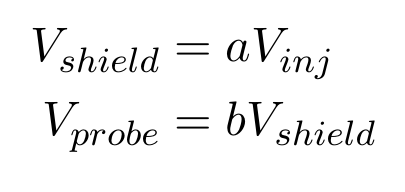 LIGO-T1900364-v3
LIGO Laboratory
10
Project #2: Mapping Cable    Noise to DARM
Sample Shield Noise Profile
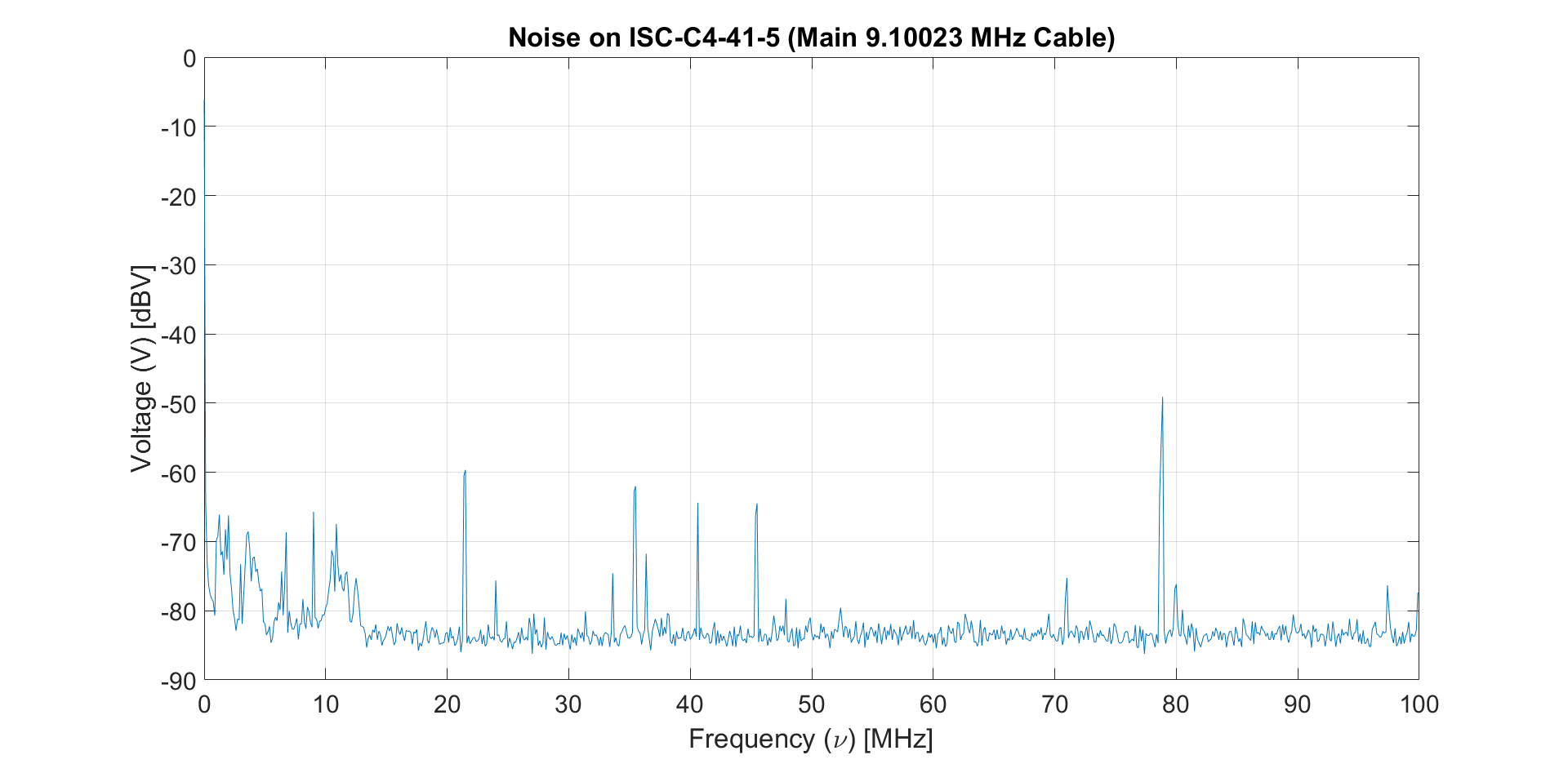 LIGO-T1900364-v3
LIGO Laboratory
11
[Speaker Notes: Looks scary -> but how do we know if it really affects the IFO?]
Project #2: Mapping Cable    Noise to DARM
DARM Response of March 2019 RF Signal Injection
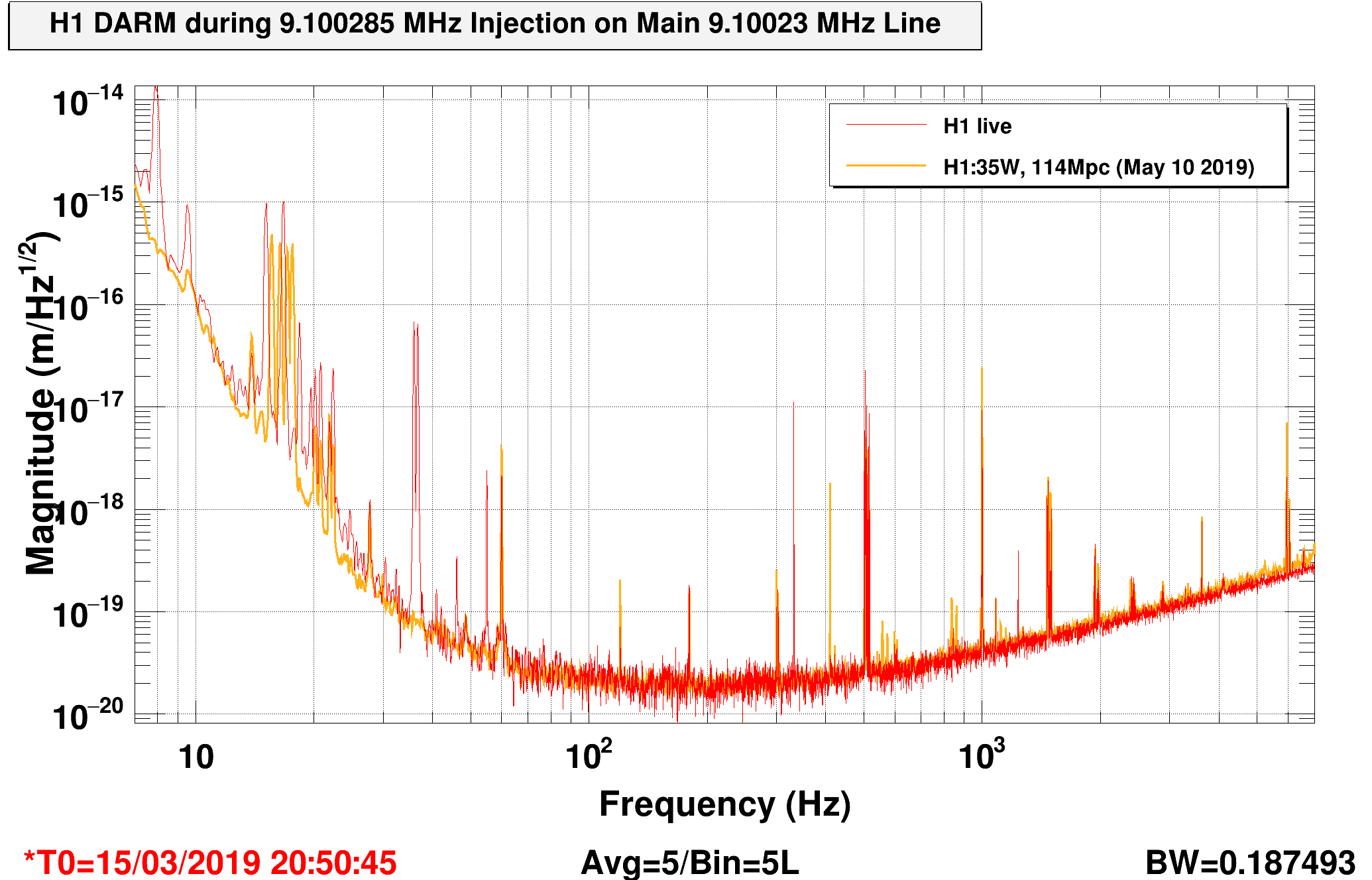 Injection Line (55 Hz)
LIGO-T1900364-v3
LIGO Laboratory
12
Project #2: Mapping Cable    Noise to DARM
Mapping Methodology:
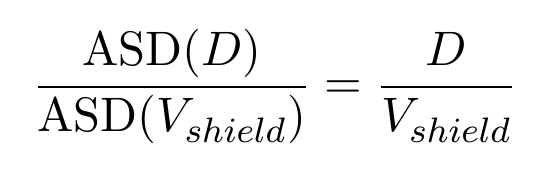 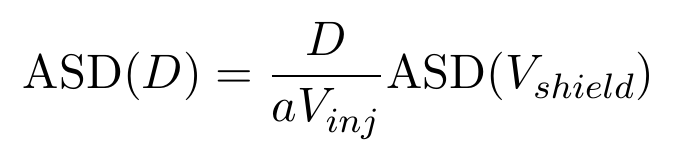 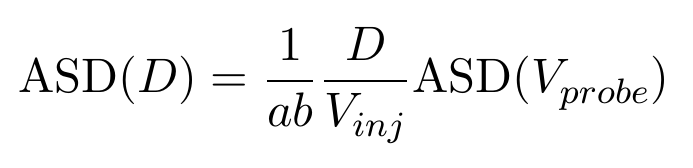 Experiment #1: Cable Characterization
Experiment #2: RF Noise Injection
Experiment #3: RF Noise Profile Collection
LIGO-T1900364-v3
LIGO Laboratory
13
Project #2: Mapping Cable    Noise to DARM
Experiment #1: Cable Characterization - Setup
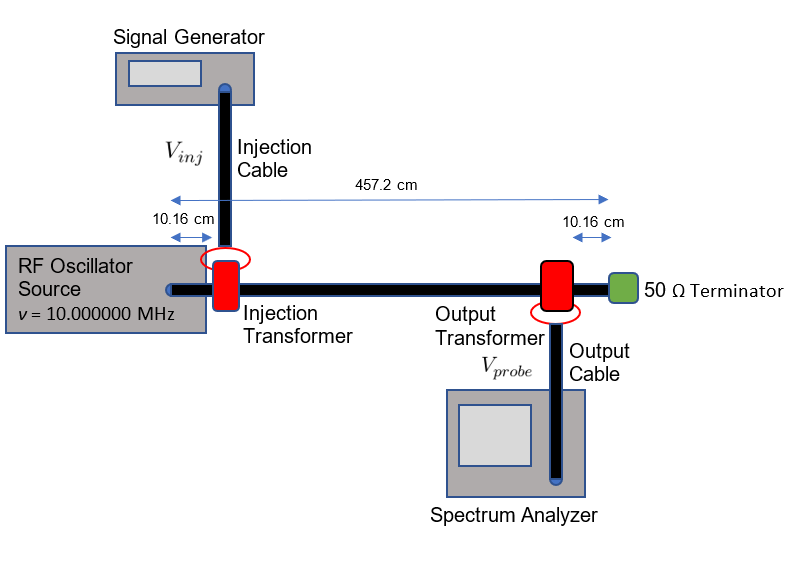 LIGO-T1900364-v3
LIGO Laboratory
14
Project #2: Mapping Cable    Noise to DARM
Experiment #1: Cable Characterization - Results
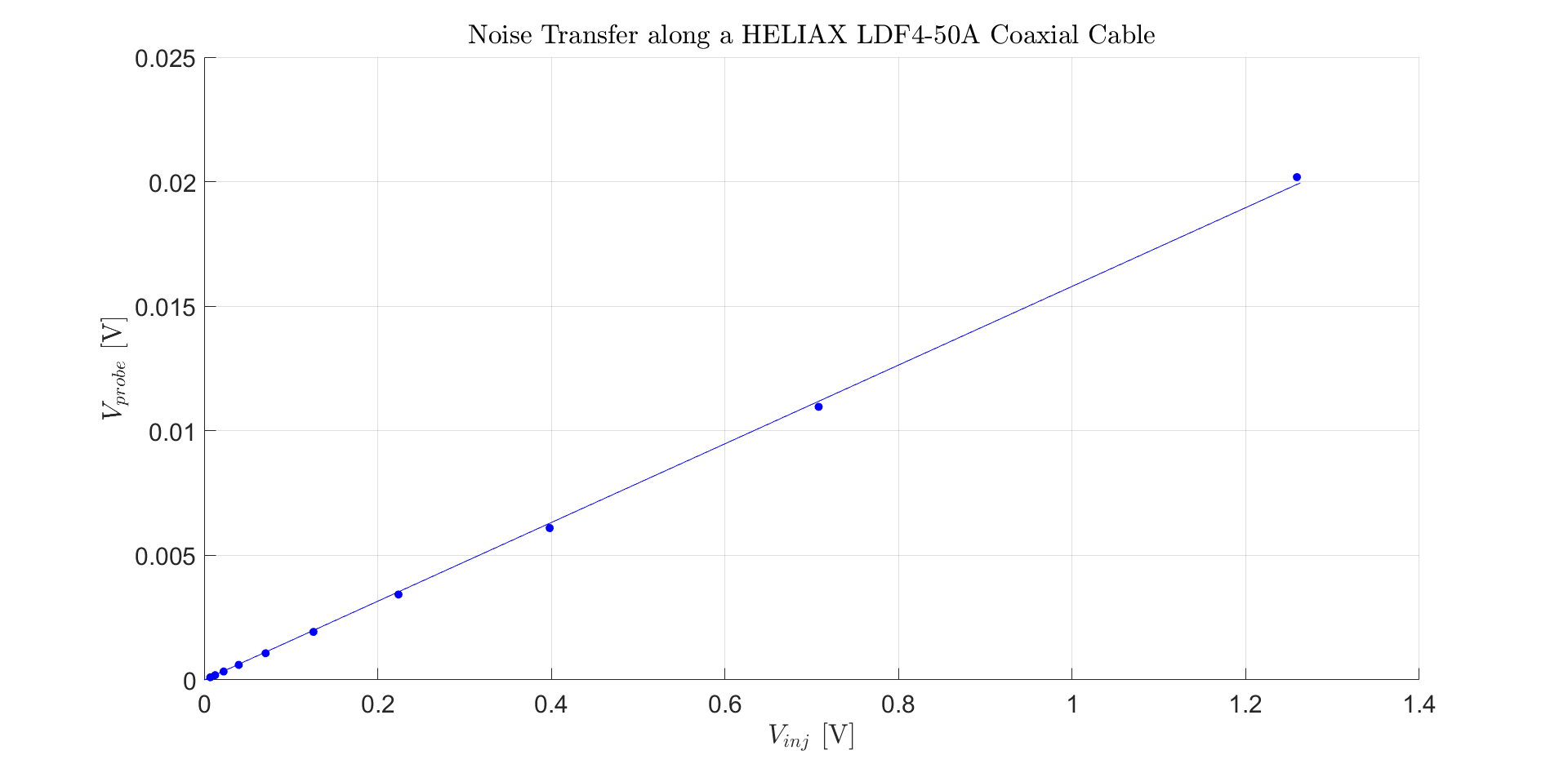 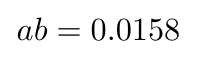 LIGO-T1900364-v3
LIGO Laboratory
15
Project #2: Mapping Cable    Noise to DARM
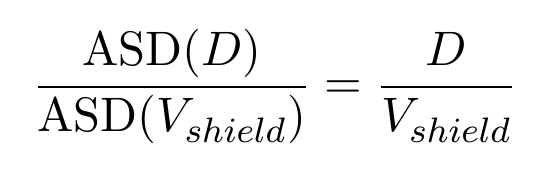 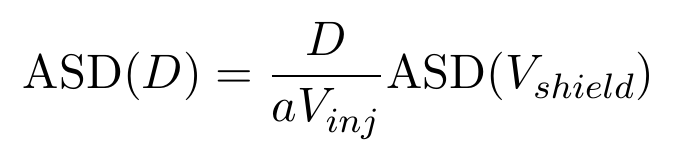 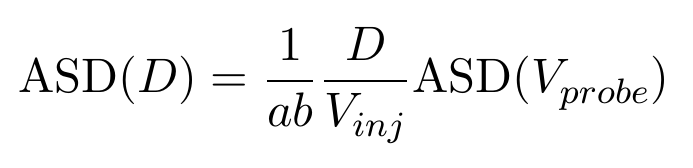 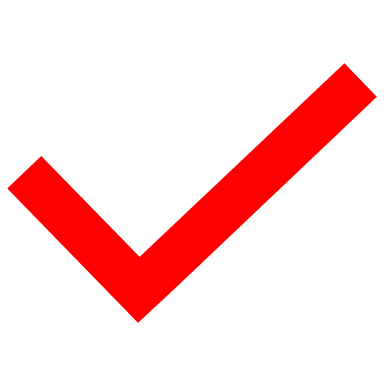 Experiment #1: Cable Characterization
Experiment #2: RF Noise Injection
Experiment #3: RF Noise Profile Collection
LIGO Laboratory
16
Project #2: Mapping Cable    Noise to DARM
Experiment #2: Noise Injections - Setup
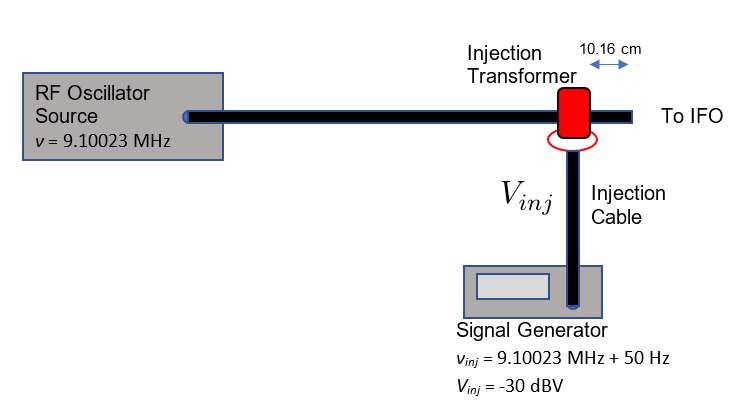 LIGO-T1900364-v3
LIGO Laboratory
17
Project #2: Mapping Cable    Noise to DARM
Experiment #2: Noise Injections - Results
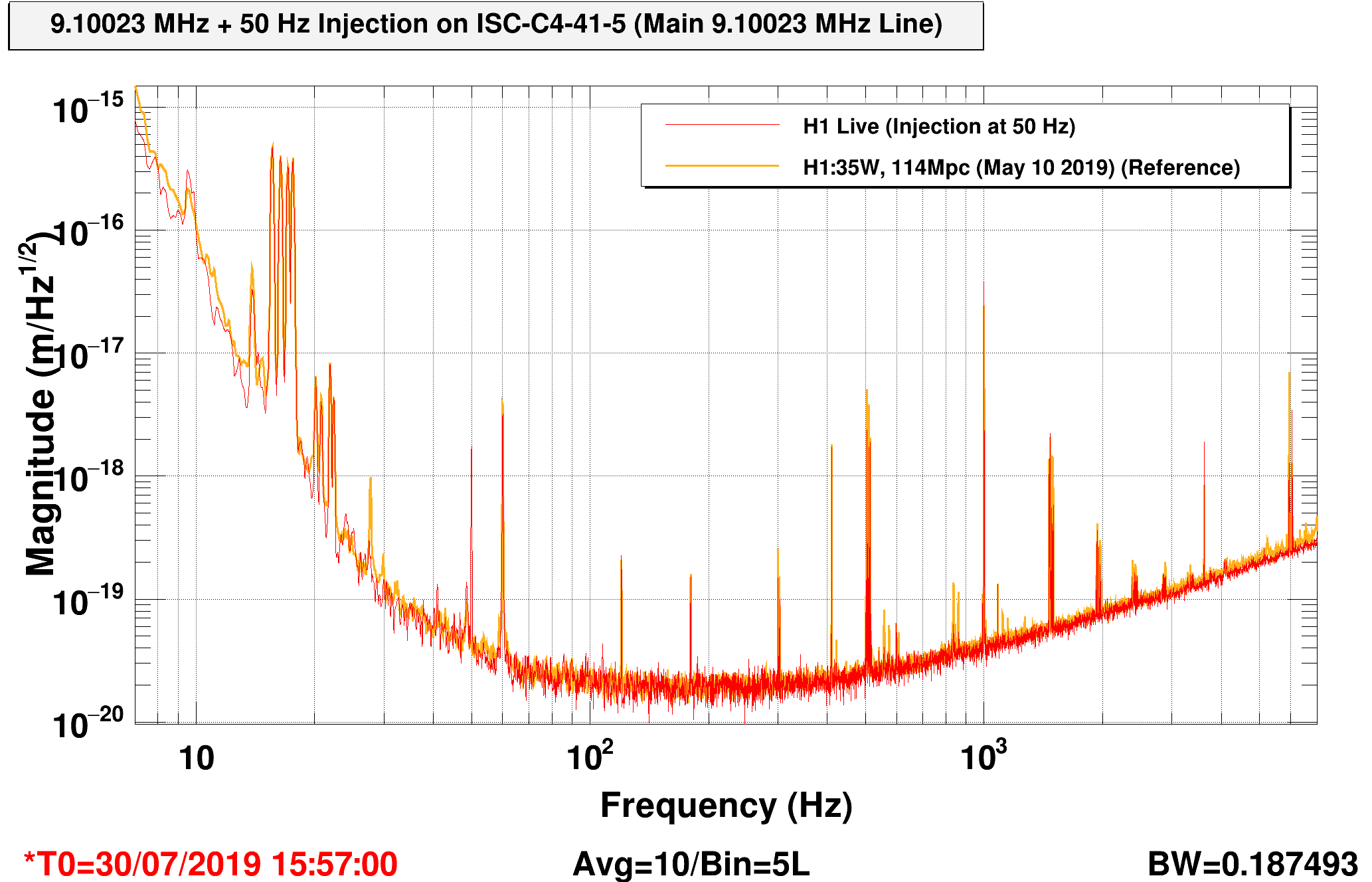 Injection Line (50 Hz)
LIGO-T1900364-v3
LIGO Laboratory
18
Project #2: Mapping Cable    Noise to DARM
Experiment #2: Noise Injections - Results
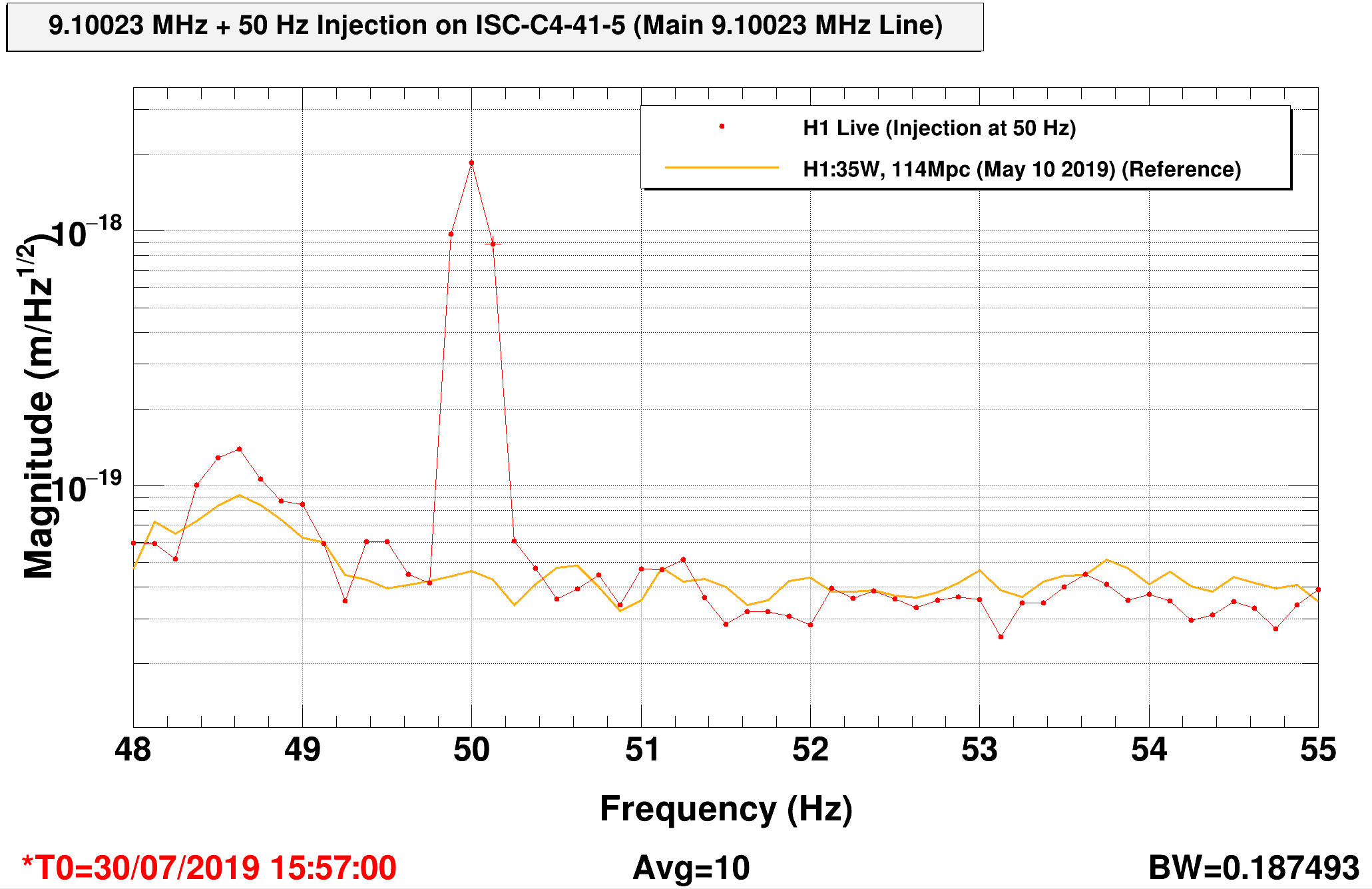 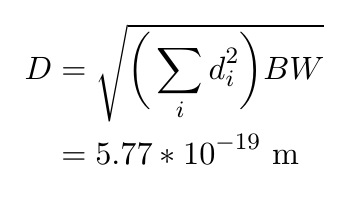 LIGO-T1900364-v3
LIGO Laboratory
19
Project #2: Mapping Cable    Noise to DARM
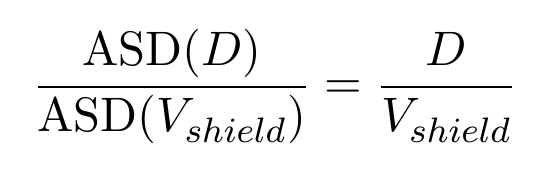 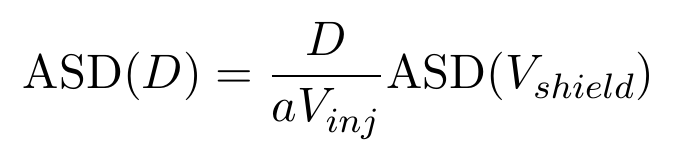 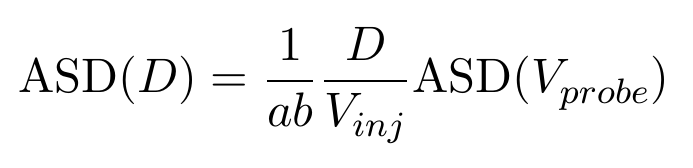 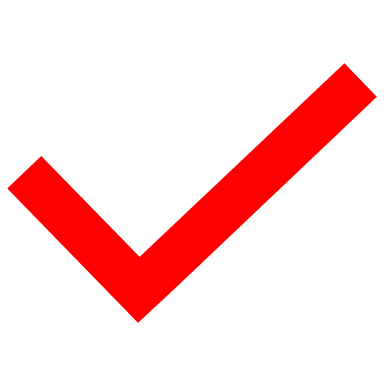 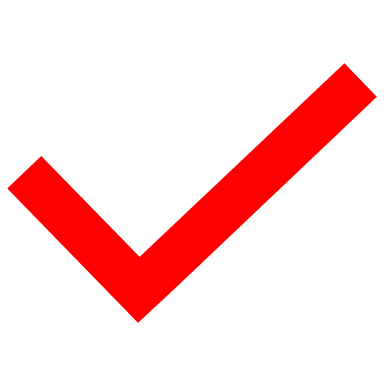 Experiment #1: Cable Characterization
Experiment #2: RF Noise Injection
Experiment #3: RF Noise Profile Collection
LIGO-T1900364-v3
LIGO Laboratory
20
Project #2: Mapping Cable    Noise to DARM
Experiment #3: RF Noise Profile Collection - Setup
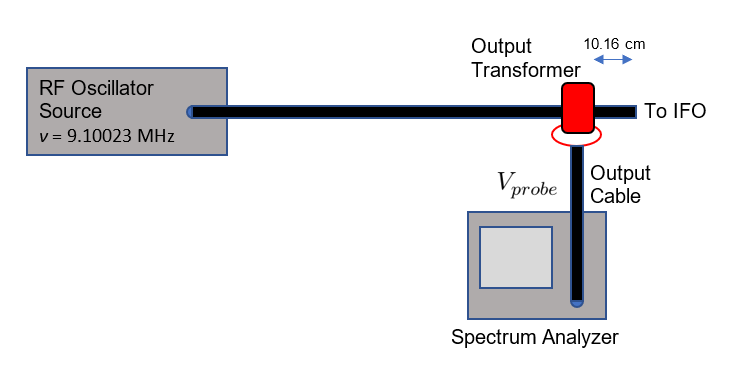 LIGO-T1900364-v3
LIGO Laboratory
21
Project #2: Mapping Cable    Noise to DARM
Experiment #3: RF Noise Profile Collection - Results
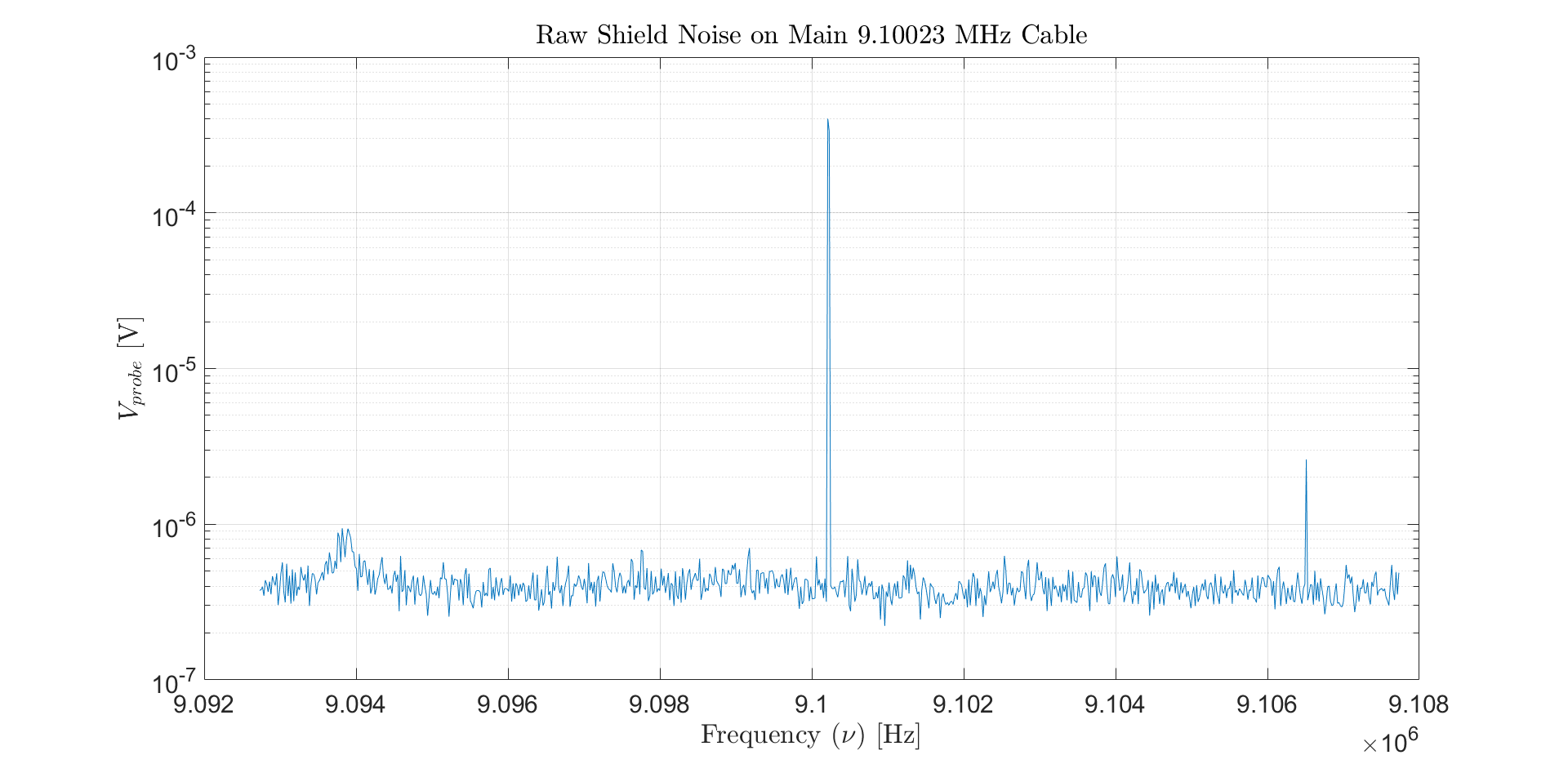 LIGO-T1900364-v3
LIGO Laboratory
22
Project #2: Mapping Cable    Noise to DARM
Experiment #3: RF Noise Profile Collection - Results
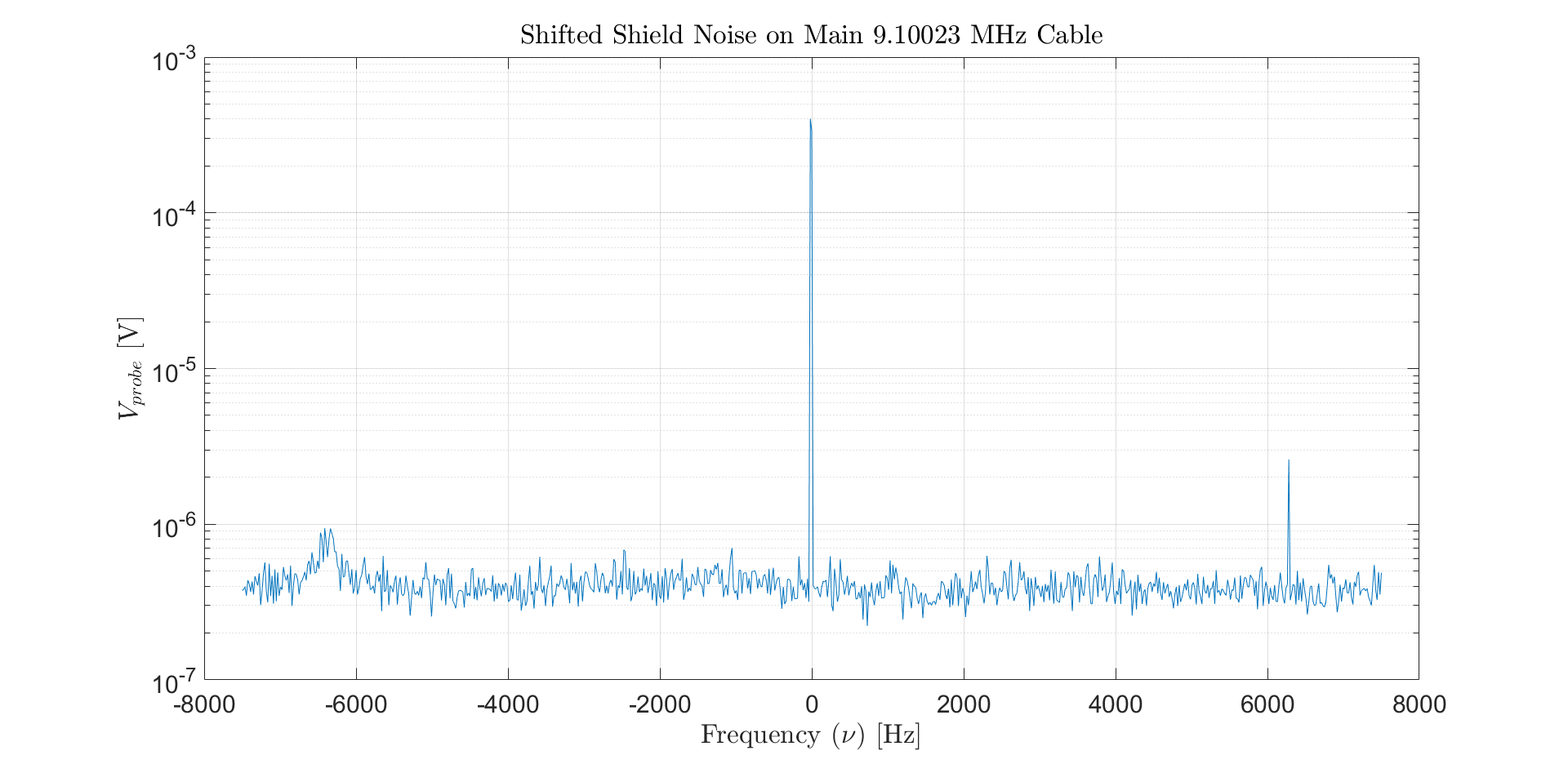 LIGO-T1900364-v3
LIGO Laboratory
23
Project #2: Mapping Cable    Noise to DARM
Experiment #3: RF Noise Profile Collection - Results
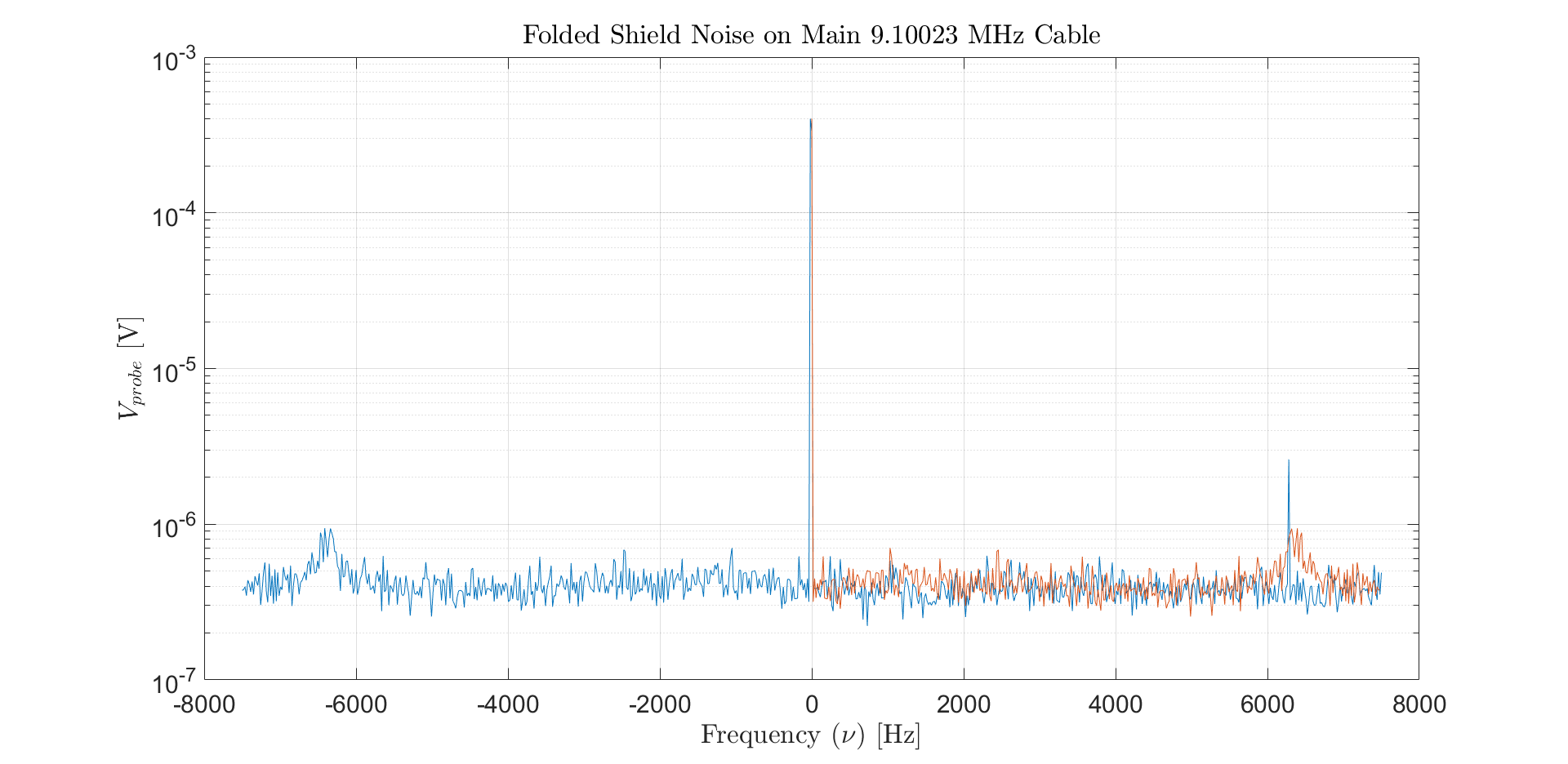 LIGO-T1900364-v3
LIGO Laboratory
24
Project #2: Mapping Cable    Noise to DARM
Experiment #3: RF Noise Profile Collection - Results
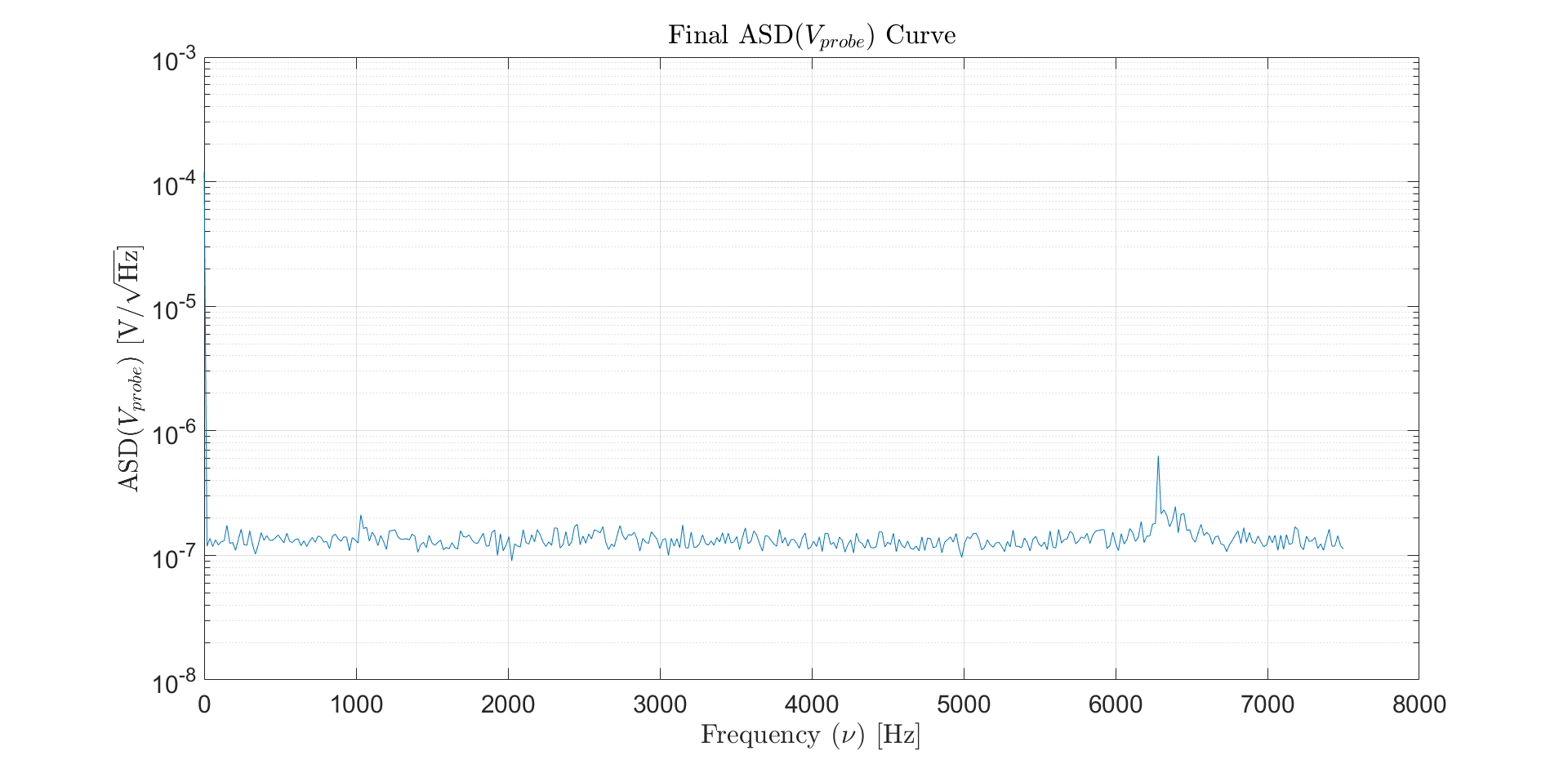 LIGO-T1900364-v3
LIGO Laboratory
25
Project #2: Mapping Cable    Noise to DARM
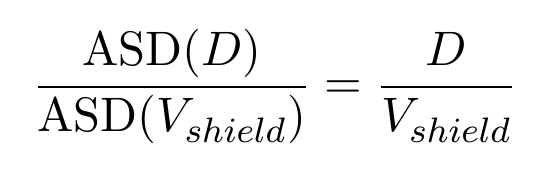 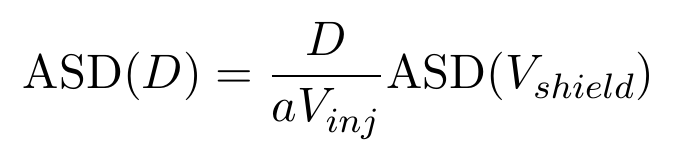 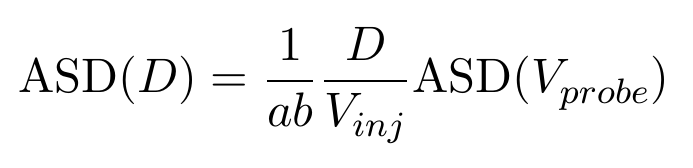 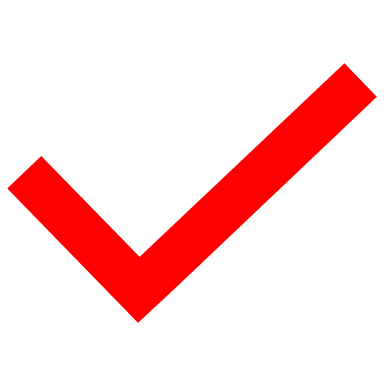 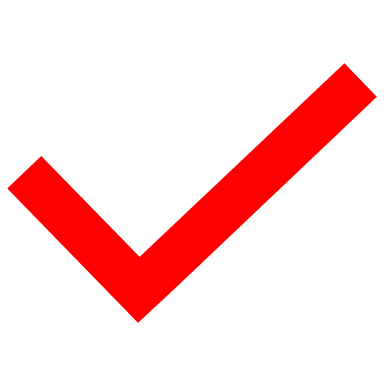 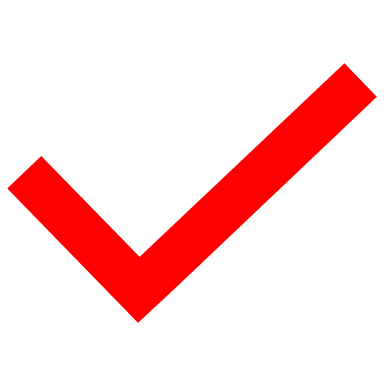 Experiment #1: Cable Characterization
Experiment #2: RF Noise Injection
Experiment #3: RF Noise Profile Collection
LIGO-T1900364-v3
LIGO Laboratory
26
Project #2: Mapping Cable    Noise to DARM
Final Results: Main 9.10023 MHz Cable
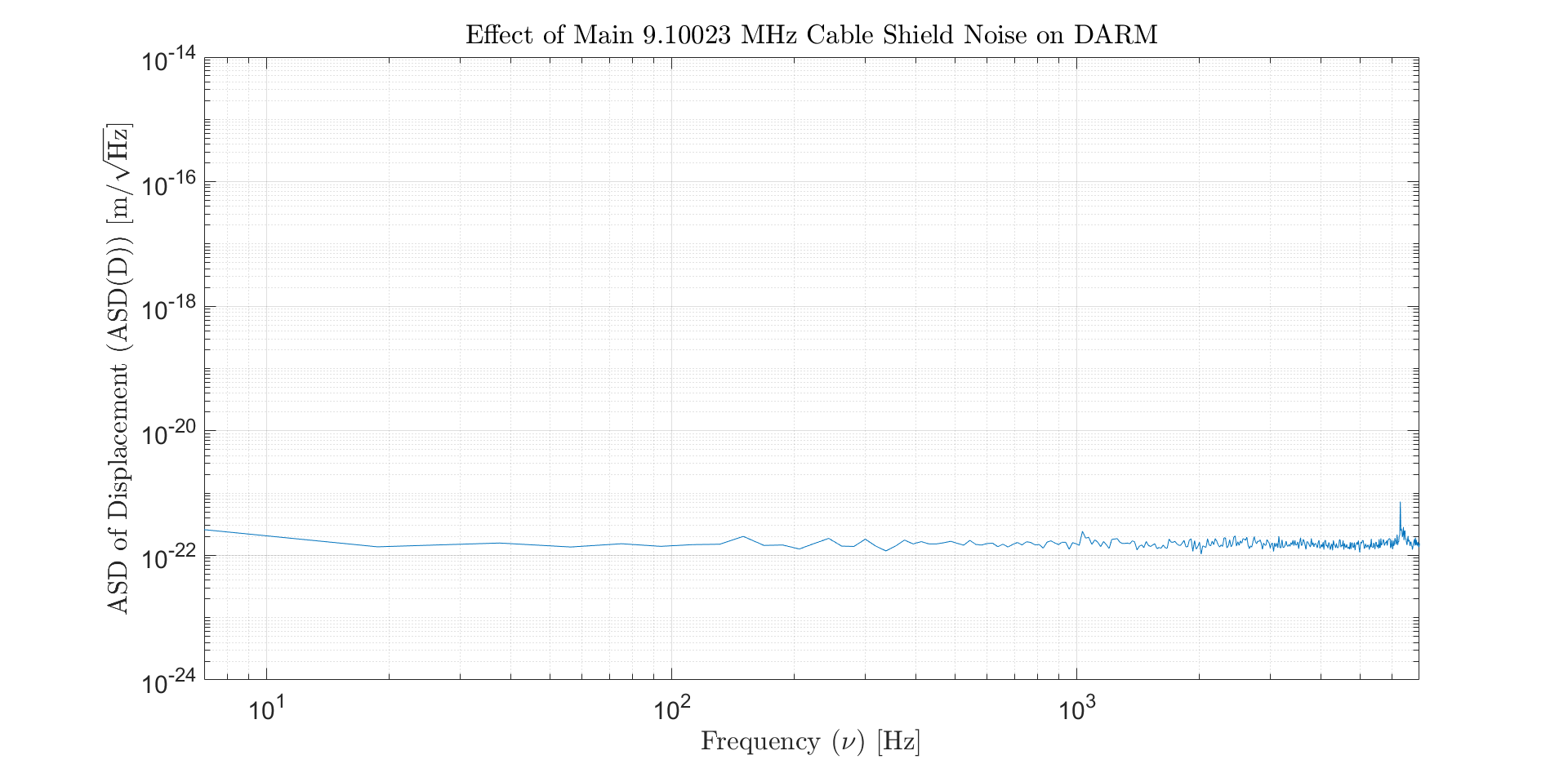 LIGO-T1900364-v3
LIGO Laboratory
27
Project #2: Mapping Cable    Noise to DARM
Final Results: Secondary 9.10023 MHz Cable
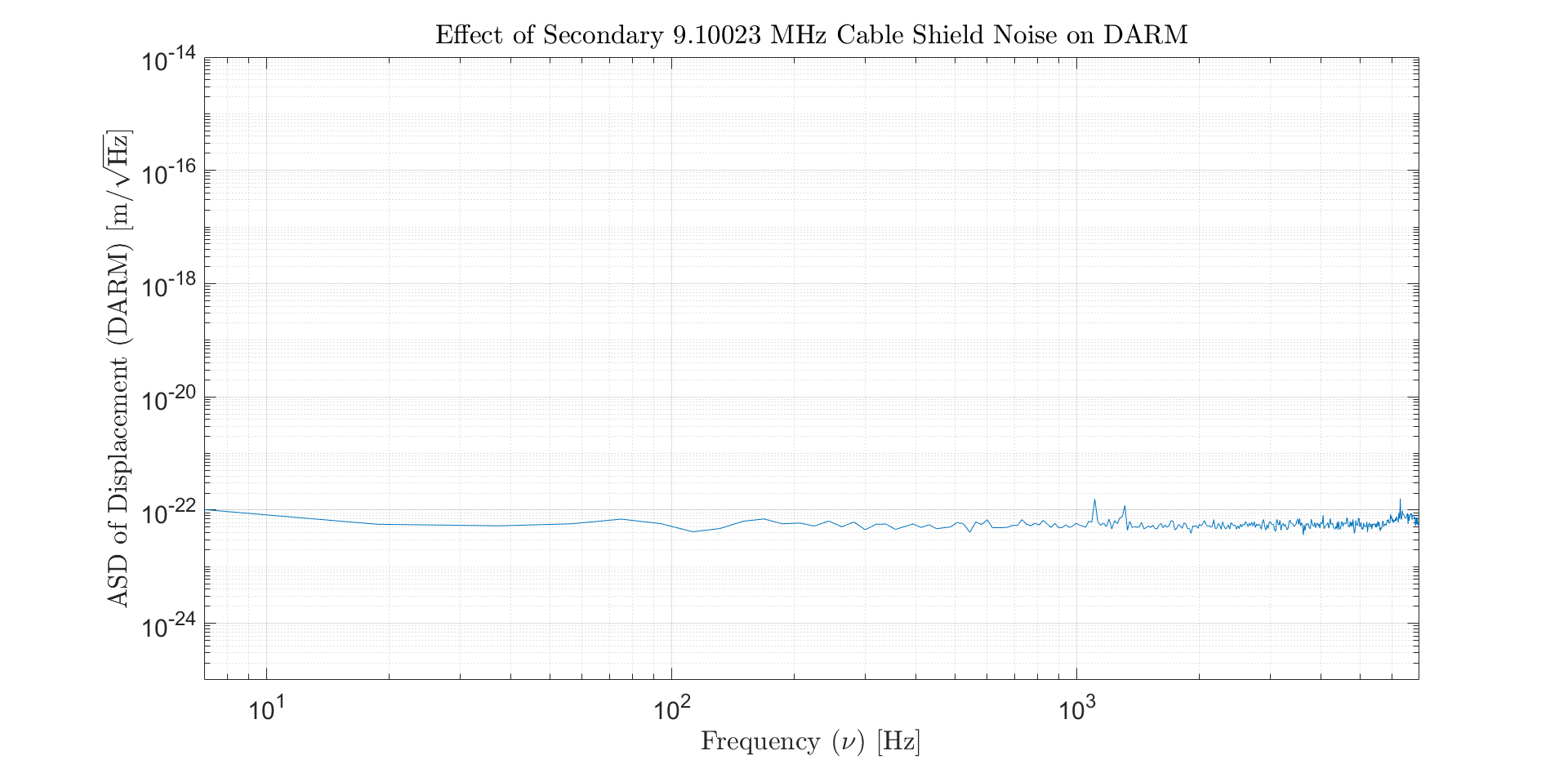 LIGO-T1900364-v3
LIGO Laboratory
28
Future Work
Project #1:
Investigate the phase shift introduced by each filter to determine the impact of filter insertion on the phasing of the RF Distribution System
Project #2:
 Perform mapping process on other RF frequencies, especially the 45.5 MHz lines
Combination:
Develop a method for mapping the harmonic noise present in the RF Distribution Amps to DARM
LIGO-T1900364-v3
LIGO Laboratory
29
Acknowledgements
Special Thanks Goes to the Following Individuals for their Contributions to the Project
Mentors: Dick Gustafson and Keita Kawabe
EE Lab Help: Marc Pirello and Filiberto Clara
LIGO-T1900364-v3
LIGO Laboratory
30